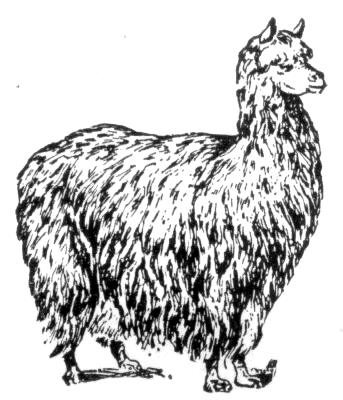 Extensible proof-carrying authorization in Alpaca
October 31, 2007
ACM CCS – Alexandria, VA
Chris Lesniewski-Laas, Bryan Ford, Jacob Strauss, Robert Morris, and M. Frans Kaashoek
MIT
Authorization proliferation
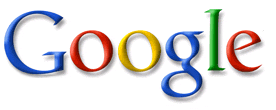 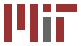 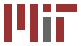 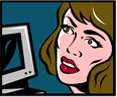 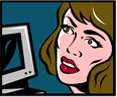 Carol
Carol
“Peggy”
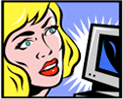 Peggy
Authorization proliferation
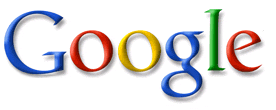 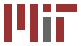 “MIT”
?
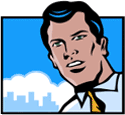 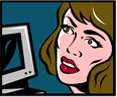 Carol
Victor
“Peggy”
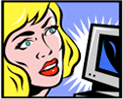 Peggy
put()
Authorization proliferation
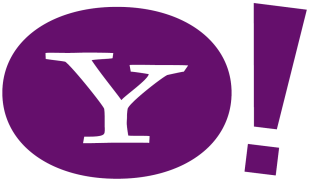 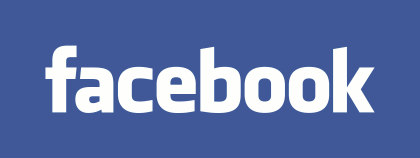 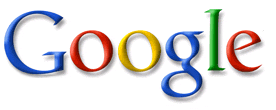 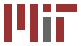 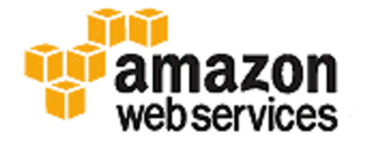 “MIT”
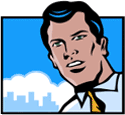 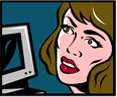 Carol
Victor
“Peggy@MIT”
“Peggy”
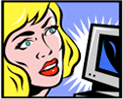 Peggy
put()
put()
[Speaker Notes: Credential explosion: c.f. Ben Adita’s talk on BeamAuth]
Authorization proliferation
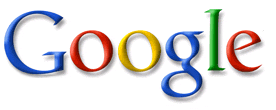 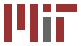 “MIT”
MIT!
?
put()
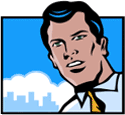 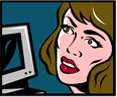 Carol
Victor
“Peggy”
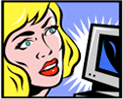 Peggy
put()
Solution approach
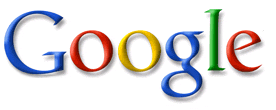 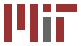 “MIT”
Peggy@MIT!
?
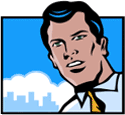 DSA for Dummies
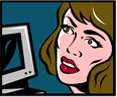 Carol
Victor
“Peggy”
How do we build this?
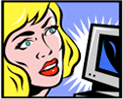 Peggy
put()
Our system: Alpaca
Logic-based authentication framework
Bridges the gaps between PKIs
Verifier doesn’t know details of prover’s PKI
Victor
Carol
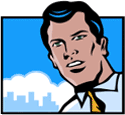 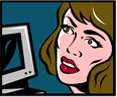 put()
DSA for Dummies
put(x)put(x)
put()
DSA for Dummies
put(x)put(x)
Peggy
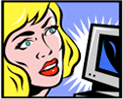 put()
put()
Proof-carrying authorization
Appel, Felten. PCA. In CCS 1999
Requests are logical formulas
Credentials are proofs of logical formulas
flexible certificates, delegation policy
Peggy
Victor
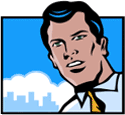 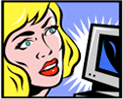 request: formula [Peggy says put()]
(says Peggy (apply ‘put bytes))
credential: proof of [Peggy says put()]
(speaks-for-elim (axiom p.Kcap) (…) )
speaks-for-elim
(axiom p.Kcap)
[Speaker Notes: Alpaca: a kind of PCA]
Alpaca’s new techniques
“Dynamic” principals defined by logical rules
Signatures built from more elementary primitives
Enables Victor’s Alpaca PKI to check foreign signatures and credentials
Peggy
Victor
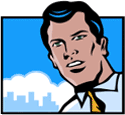 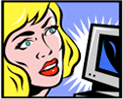 request: formula [Peggy says put()]
(says Peggy (apply ‘put bytes))
Peggy
credential: proof of [Peggy says put()]
(speaks-for-elim (axiom p.Kcap) (…) )
Principals are name chains A/N/M
Built-in “authorities”
emit statements defined by axiom schema
e.g., math authority: emit 1+1=2, 23 mod 7 = 1, …


Name (role) connective A/N
A is a principal, N is a name (“Peggy”, 0x96, tuple)
Proof checker rule: A speaks for A/N
A controls all principals A/N/M/… (A’s “sandbox”)
math
math says 1+1=2
(axiom ‘math (= (+ 1 1) 2))
[Speaker Notes: authorities --- not a person or organization
finite fixed set of authorities
authorities for encoding strings as integers, etc.
a couple of special authorities (see paper)]
Bootstrap familiar principals
Built-in “authorities”
Name (role) connective A/B
Bootstrap other principal types
Public key Ka (emits statements signed by Ka)
User name (“Peggy”)
Compound names (“localname@domain.com”, “Dad’s dentist”, …)
others (see paper)
Key principals defined by rsa authority
Goal:
if Kn,e is an RSA key,
and Kn,e-1 signs repr[𝜑],
then can construct proof of [Kn,e says 𝜑].
Key principals defined by rsa authority
Goal: if Kn,e is an RSA key, and Kn,e-1 signs repr[𝜑], then can prove [Kn,e says 𝜑].
Principal Kn,e ≝ expression rsa/n,e
(/ ‘rsa (cons 0x8f1f… 0x10001))
rsa authority contains one axiom*:
iff RSA-Verify(𝜑, Kn,e, σ)
σe = 𝜑 (mod n)
uses [rsa  rsa/n,e]
rsa says
(σe = 𝜑 (mod n))      rsa/n,e says 𝜑
Goal
rsa/n,e says 𝜑
[Speaker Notes: semantics and encoding: see paper
appeal to google : how does google proof checker know rsa?]
Credential = signature + proof tree
Peggy
Victor
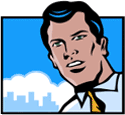 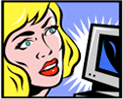 Kp says put()
proof of [Kp says put()]
Compute:
𝜑 = repr [ put() ]
σ = 𝜑1/e mod n
Compose proof tree:
axiom [math says σe  𝜑 (mod n)]
+ axiom [rsa says(σe  𝜑 (mod n))  rsa/n,e says 𝜑]
+ substitute 𝜑 = repr [ put() ]
+ implies-eliminate, …                                                       
= proof of:                                    [rsa/n,e says put()]
Checks axioms and
proof steps
[rsa/n,e says put()]
Bootstrap other crypto from RSA
Built-in authority
Signed statement:
“meta-credential”
rsa/n,e ≈ dsa
Not everyone uses RSA signatures
Victor doesn’t want all algorithms in TCB
rsa/n,e: could be Kcarol or anyone else
Bootstrap from one-time-pad authenticator
Victor starts with just OTP
[Speaker Notes: can throw rsa key after sign metacredential
rsa/n,e is now a name for dsa algorithm]
Certificates and CAs
Goal: bind “Peggy” to Kp (attested by Kca)
Using Kca-1, sign formula [Kp  Kca/“Peggy”]
“Kp speaks for Kca’s name Peggy”
Proof is a certificate!
Nothing special about Kca
users or apps choose namespaces to use by, e.g., adopting axioms x. Kca/x  Kuser/x
Credential = signature + certificate + proof tree
Peggy
Victor
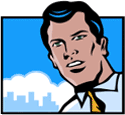 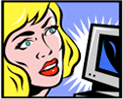 Kca/“Peggy” says put()
proof of [Kca/“Peggy” says put()]
Compute:
𝜑 = repr [Kca/“Peggy” says put()]
σ = 𝜑1/e mod n
Carol
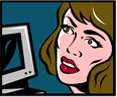 Compose proof tree:
Incorporate RSA signature proof…
subproof of: [Kp says Kca/“Peggy” says put()]
+ subproof of: [Kp  Kca/“Peggy”]
+ speaks-for-rule, …                                                 
= proof of:                  [Kca/“Peggy” says put()]
Checks axioms and
proof steps
[rsa/n,eca/“Peggy” says put()]
[Speaker Notes: red box]
Policy in the logic: authorization
Can roll access control into logic
ACL entries could be
( Kca/“Peggy” says put(x) )  put(x)

Requires Peggy to prove [put()]:
First prove [Kca/“Peggy” says put()]
Then combine with ACL (or other policy logic) to get [put()]

See, e.g., DCC [Abadi 2006] for variations
Credential = signature + certificate + policy + proof tree
Peggy
Victor
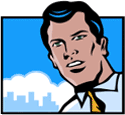 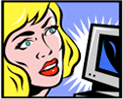 put()
proof of [put()]
Compute:
𝜑 = repr [Kca/“Peggy” says put()]
σ = 𝜑1/e mod n
Compose proof tree:
Blah blah blah…
[proof from some credential]
+ [maybe some axioms]
+ deductive rules, …                         
= proof of:                          [put()]
Checks axioms and
proof steps
[put()]
[Speaker Notes: red box]
Foreign credentials
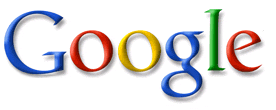 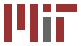 Alpaca: [Kca“MIT”]
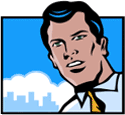 X.509 for Dummies
Peggy@MIT says to
put()!
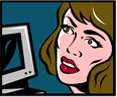 Carol
Victor
X.509 cert {
 CN=“Peggy”,
 RSAPK=(n,e)
}Kca
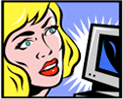 Peggy
put()
[Speaker Notes: victor doesn’t *want* code for x.509]
Alpaca can use foreign credentials
Carol publishes X.509 meta-credential:






Now Peggy can present X.509 cert to Victor
What if MIT uses DSA certificates?
Kca says ∀ x509 : str.
	signed( Kca, x509 ) 
	(n,e) = RSAPK(x509) 
	name = CN(x509) 
		rsa/n,e  Kca/name
[Speaker Notes: “mobile code” aspect to this – but distributing signed java applets doesn’t give you same composability as logic]
Alpaca can use foreign credentials
Carol publishes X.509 meta-credential:




+ DSA meta-credential:

Now Peggy can present X.509 cert to Victor using DSA private key to sign requests
Kca says ∀ x509 : str.
	signed( Kca, x509 ) 
	(p,q,g,y) = DSAPK(x509) 
	name = CN(x509) 
		Kca/dsa/p,q,g,y  Kca/name
not built-in authority
Kca says (r = g𝜑/syr/s (mod p))  Kca/dsa/p,q,g,y says 𝜑
[Speaker Notes: “mobile code” aspect to this – but distributing signed java applets doesn’t give you same composability as logic

“lingua franca” goes here]
Other cool things Alpaca can do
Policy
restricted delegation
conjunctive/disjunctive principals
flexible quota assignment policies
PKI namespace structures (SPKI, hash-IDs, …)
Enabling incremental improvements
encoding (padding, batching, hash chains, …)
vanilla SHA, RSA  wizzbang new crypto (IBE, …)
secure root of trust for updates: one-time MAC
Implementation features (in paper)
Python library and API
3500 non-blank LOC (TCB: 800 LOC)
Proof construction language
Efficient sandboxed computations
Hashing as fast as native evaluation
Replay protection (nonces)
Integrated with UIA name system
Future directions
What’s nice about Alpaca right now?
Apps can say new things with logic
Flexibly specify who holds credential and delimit what they can do with it
What’s still to do?
Meta-credentials need to be self-describing
How to use this credential?
Why is this credential valid?
Related work
Proof-carrying (authorization|code)
Logic of authorization (BAN, TAOS, ABLP, DCC)
Decentralized PKI (SPKI/SDSI)
Mobile code (Active certificates)
Policy languages (SecPAL, Binder, Daisy, SD3, RT, …)
[Speaker Notes: lujo bauer
reiter
deepak garg]
Summary
Alpaca: a logic-based authorization framework
introduces “dynamic” principals
decentralizes definition of authorization rules
extensible PKI, signatures, hashes, credentials
flexible delegation and access control policy

Make logic an explicit part of wire protocols
request :: formula, credential :: proof
enables incremental improvement of PKI
http://pdos.csail.mit.edu/alpaca/